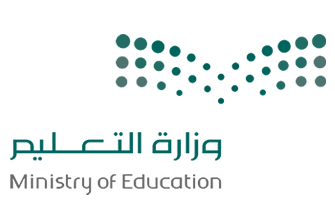 مادة 

المهارات الرقمية
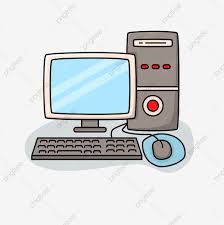 المعلمة 
نجود دحمـان
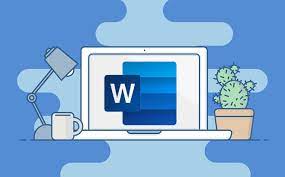 الوحدة الثانية 
العمل على النص
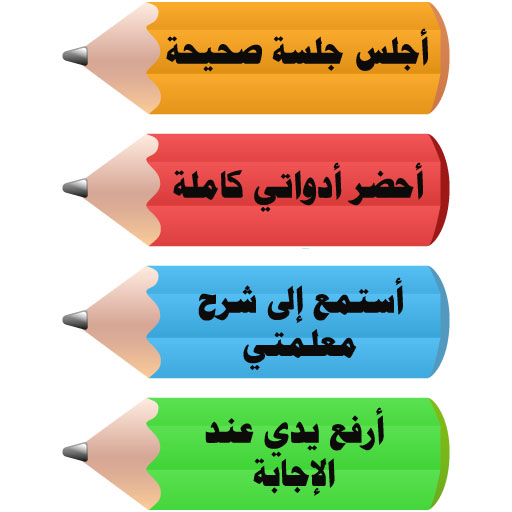 القوانين الصفية
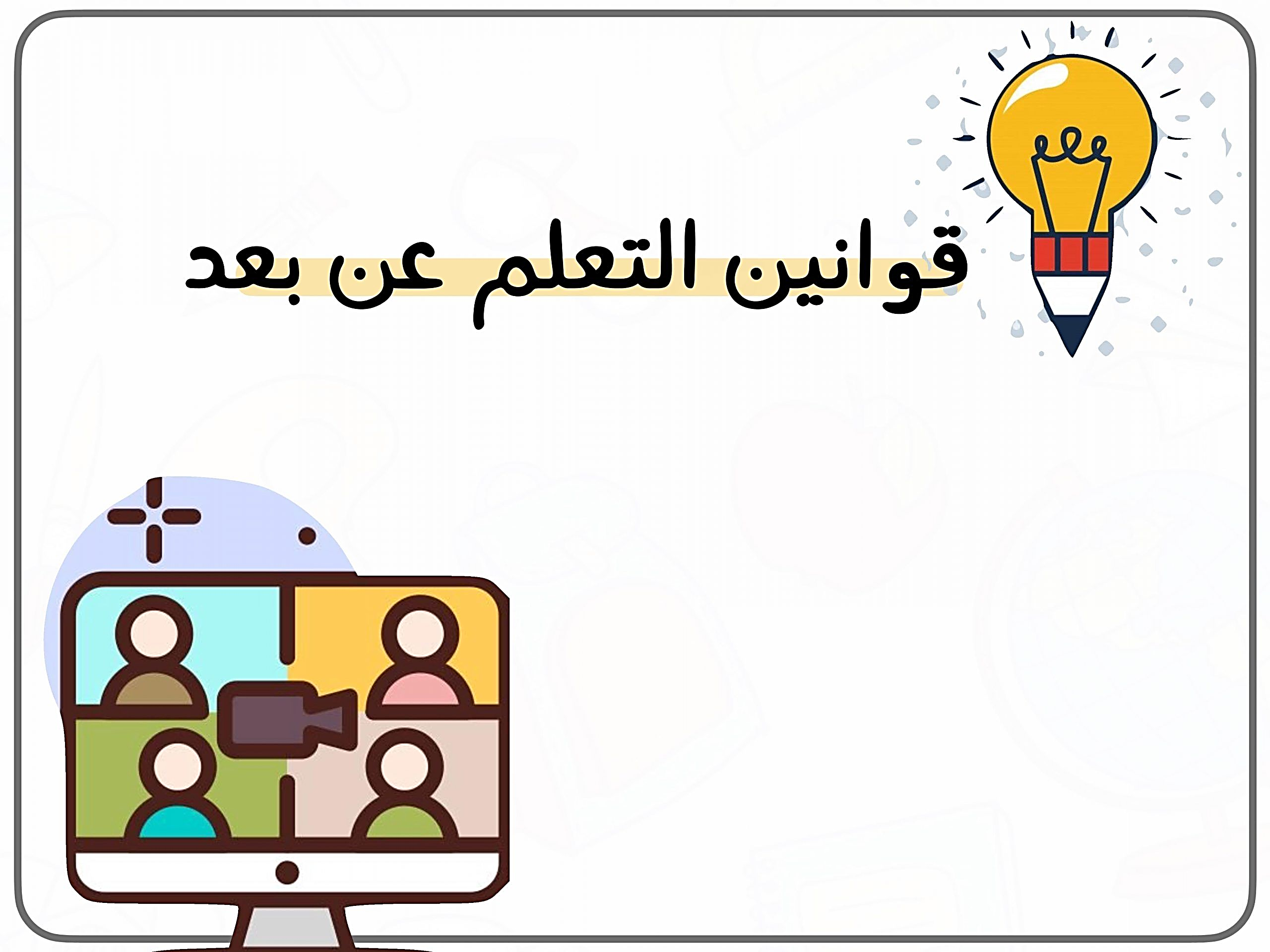 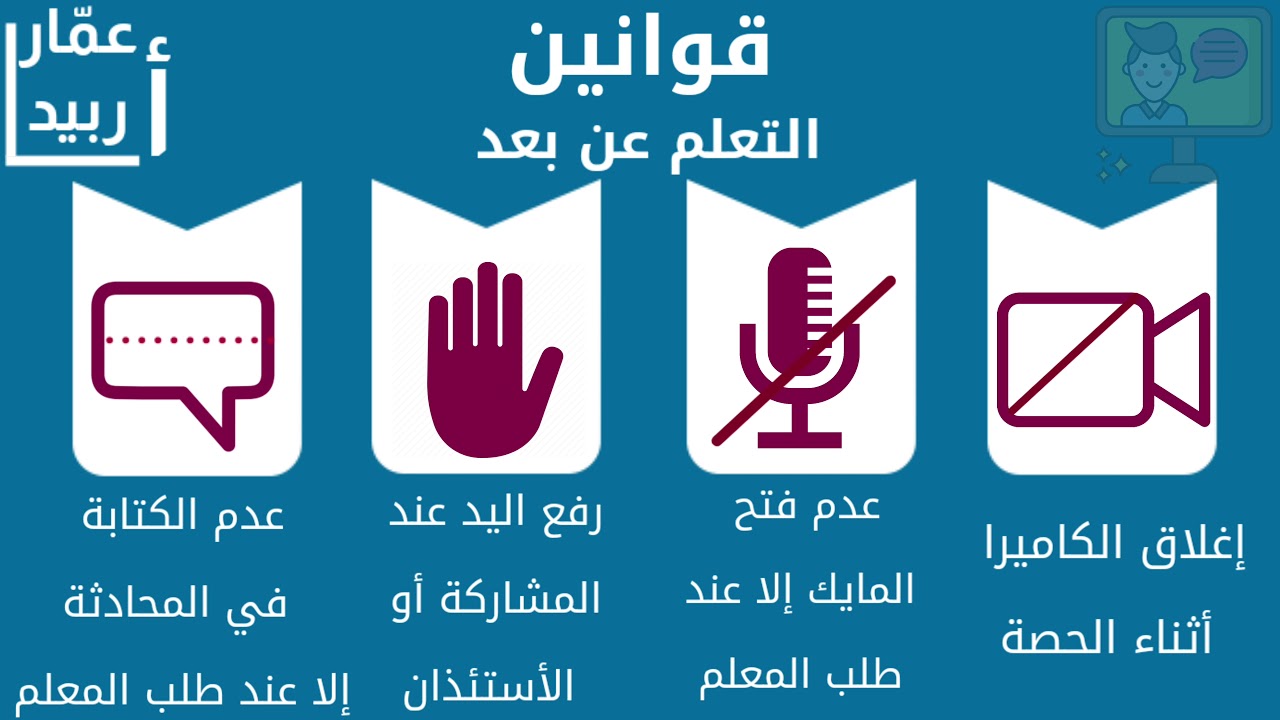 جدول التعلم
ماذا أريد أن أعرف
كيف أعرف أكثر
ماذا عرفت
ماذا أعرف
سنتعلم في هذه الوحدة  الأساسيات
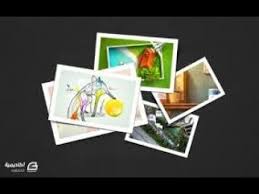 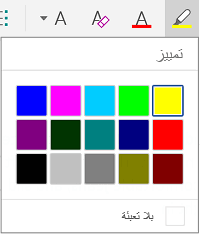 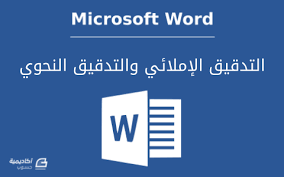 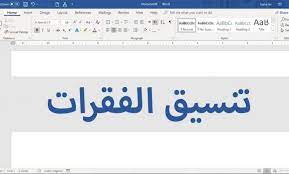 التنسيق المتقدم للصور
تنسيق النص
الأهـــداف
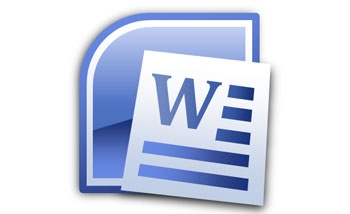 سنتعلم في هذه الوحدة :
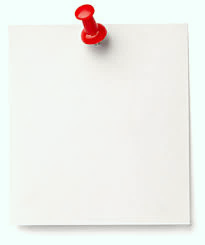 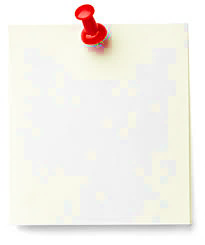 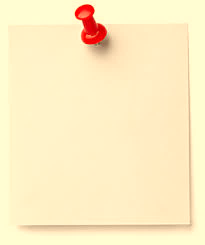 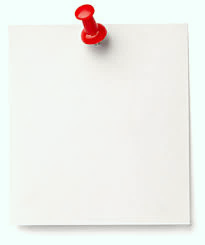 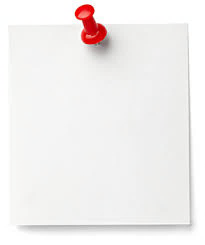 استخدام أدوات فحص مستند بحثاً عن الأخطاء
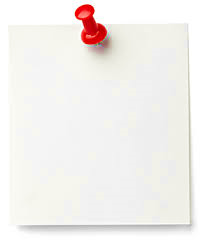 نصائح لجعل المستند أكثر جاذبية وإضافة وتنسيق الصور داخل المستند
خيارات الطباعة المختلفة للمستند
تمييز النماذج المستخدمة لمحاذاة  الفقرة
تغيير نوع وحجم الخط
حفظ المستند النصي على حاسبك
اليوم :         التاريخ :    /   / 144  ه    الحصة :          الشعبة :
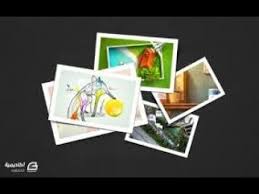 الدرس الثالث
التنسيق المتقدم للصور
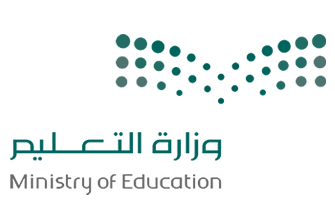 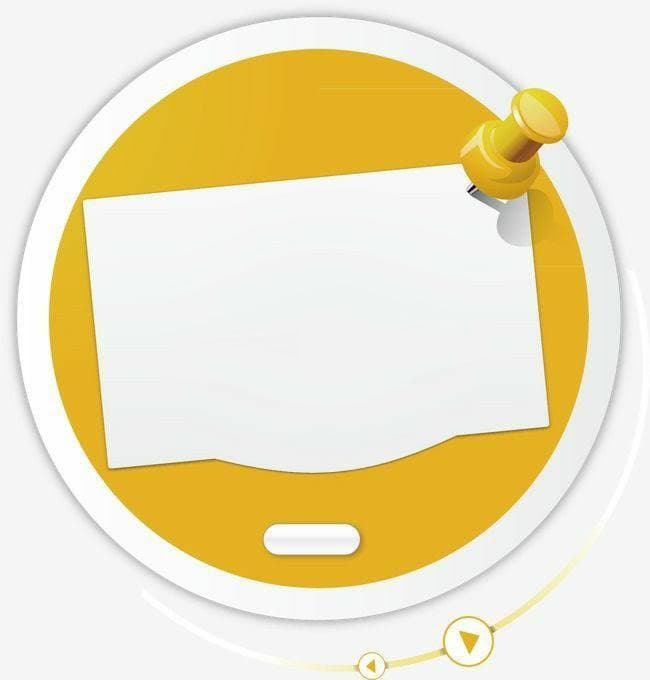 إضافة صورة
إضافة صورة
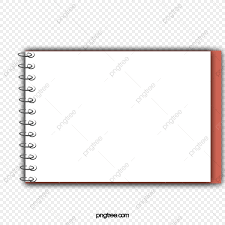 يمكن إضفاء بعض الجاذبية على المقالة بإضافة بعض الصور 
لأن المقالة التي تقتصر على النصوص تكون مملة .
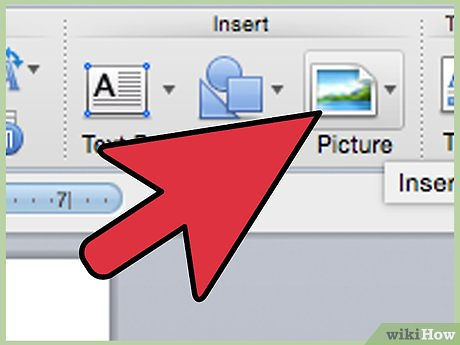 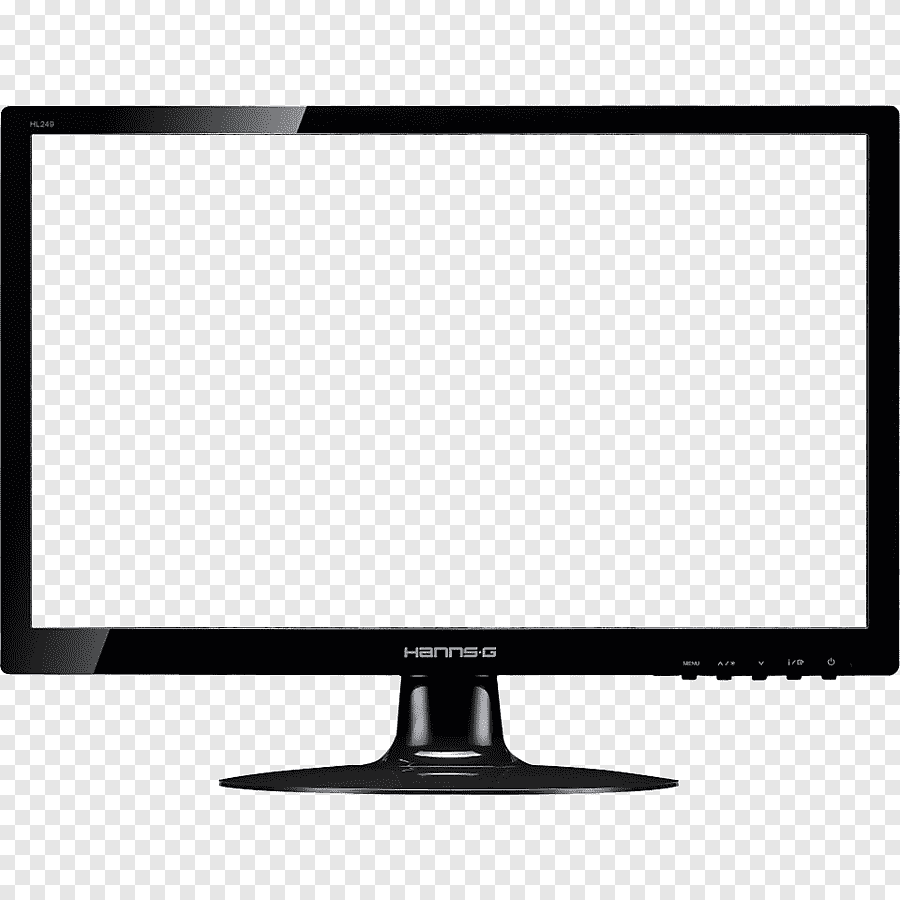 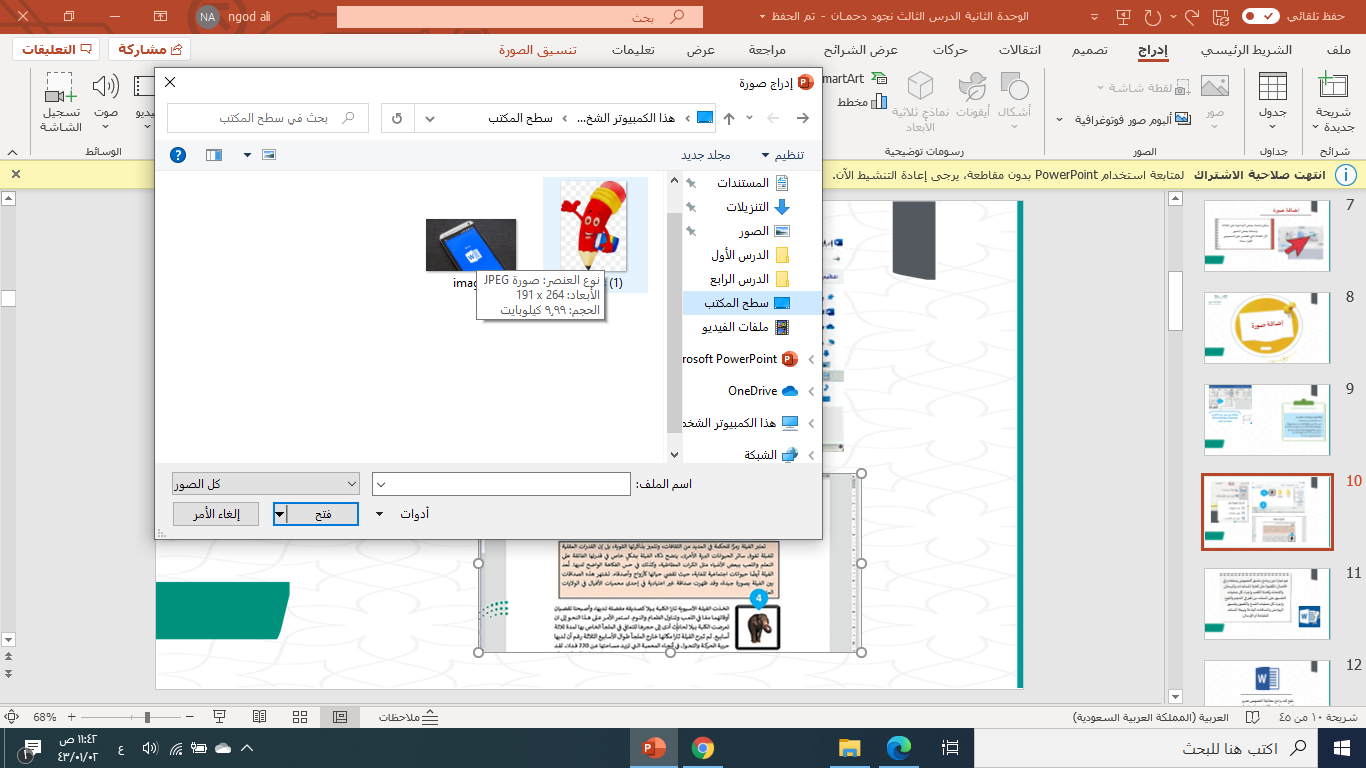 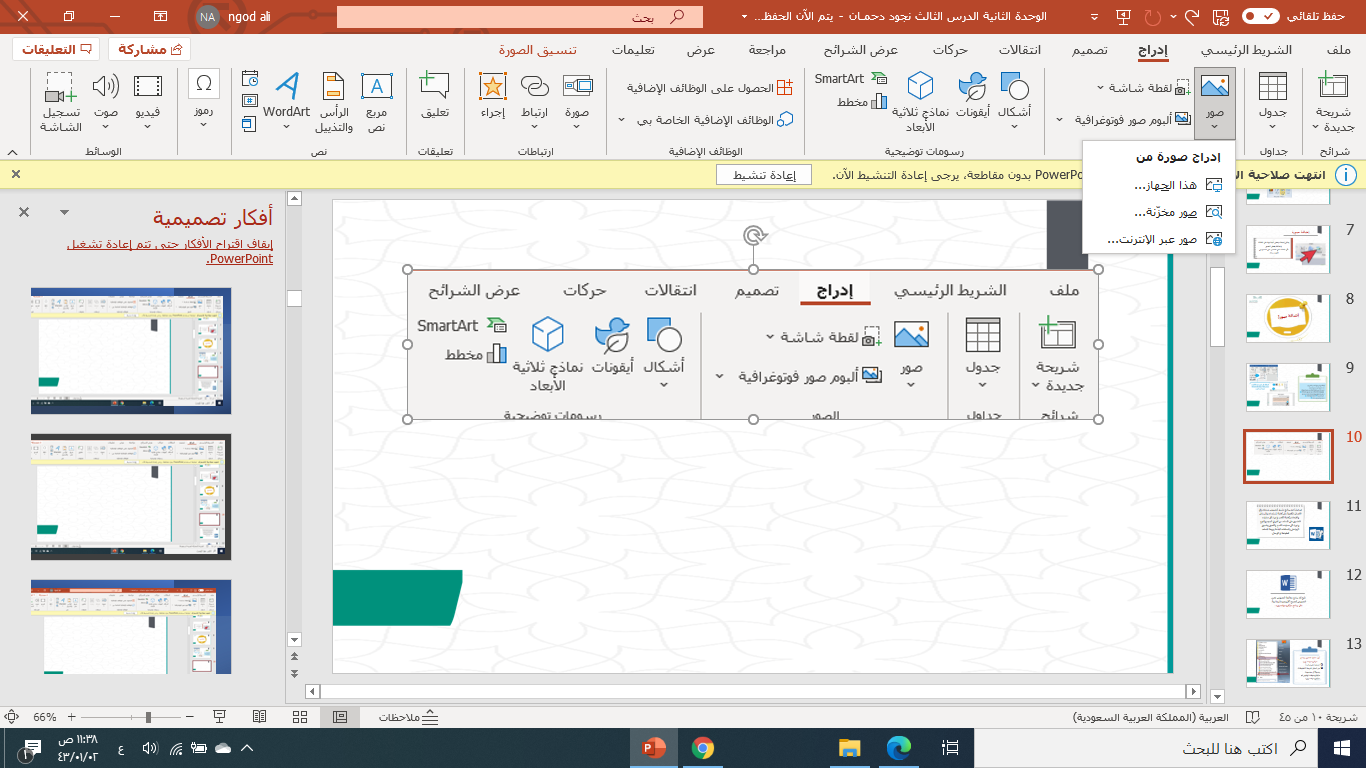 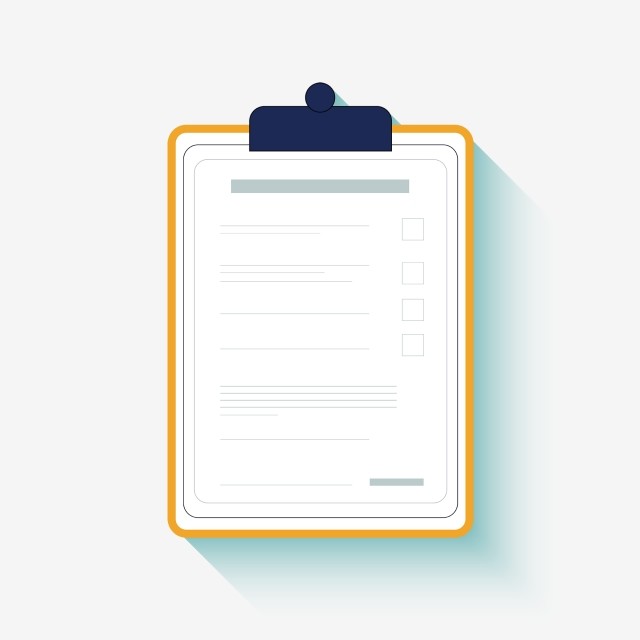 حدد الموضع الذي تريد إدراج الصورة به .من علامة تبويب إدراج من مجموعة الرسومات التوضيحية اضغط صورة تظهر نافذة إدراج صورة ثم الصورة التي تريدها ومن ثم إدراج
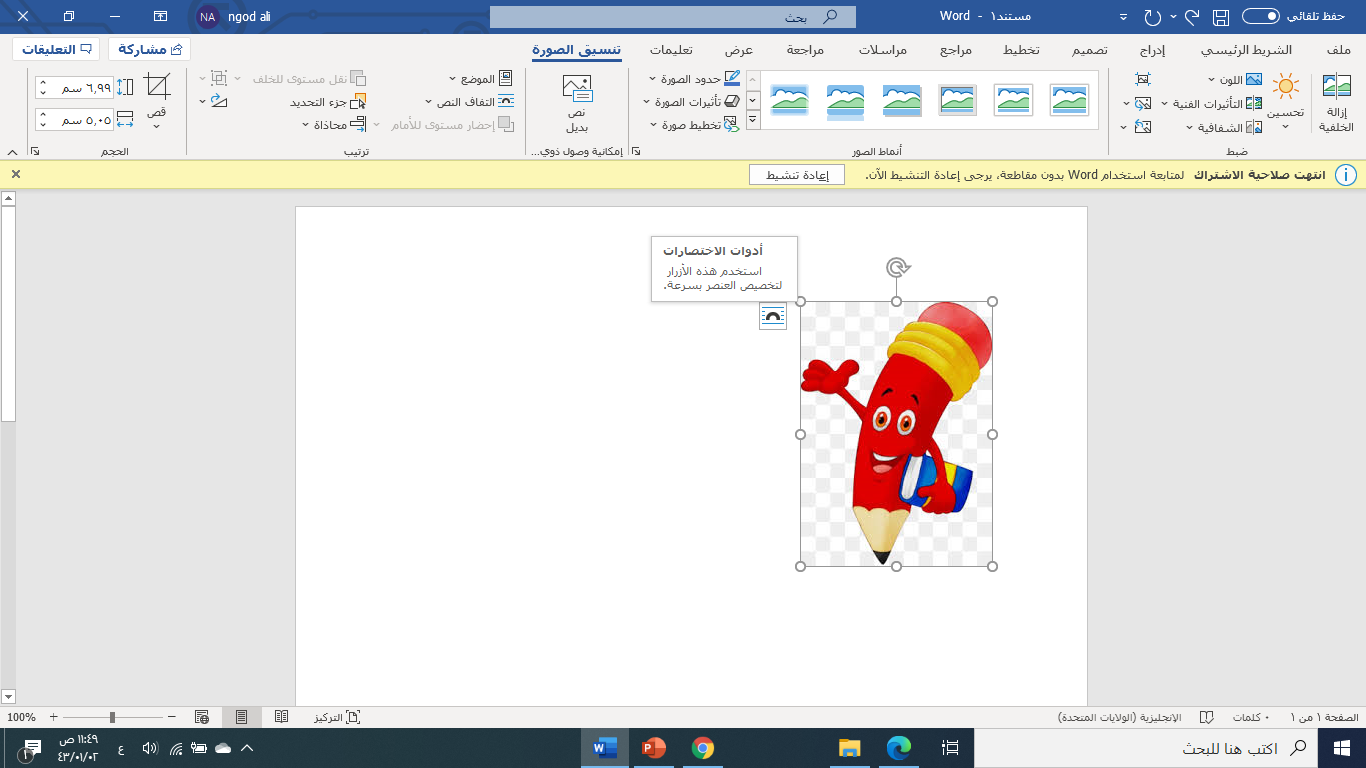 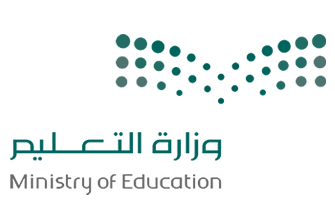 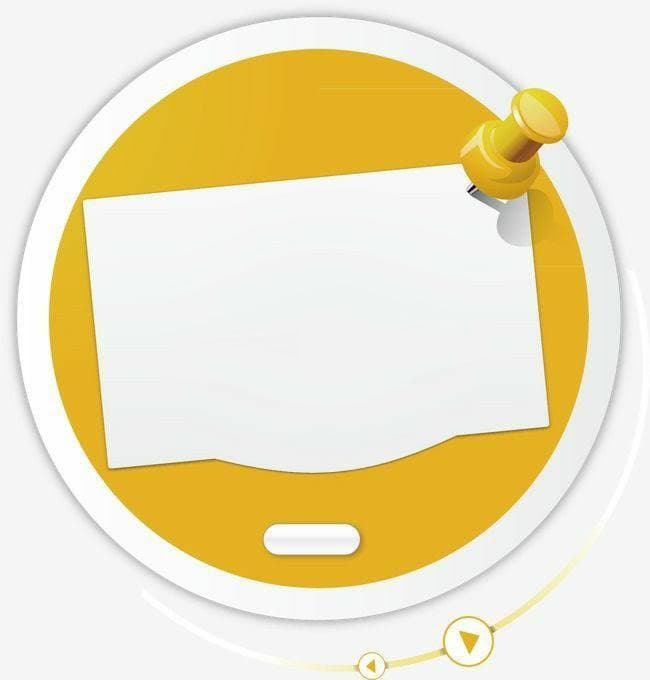 تنسيق صورة
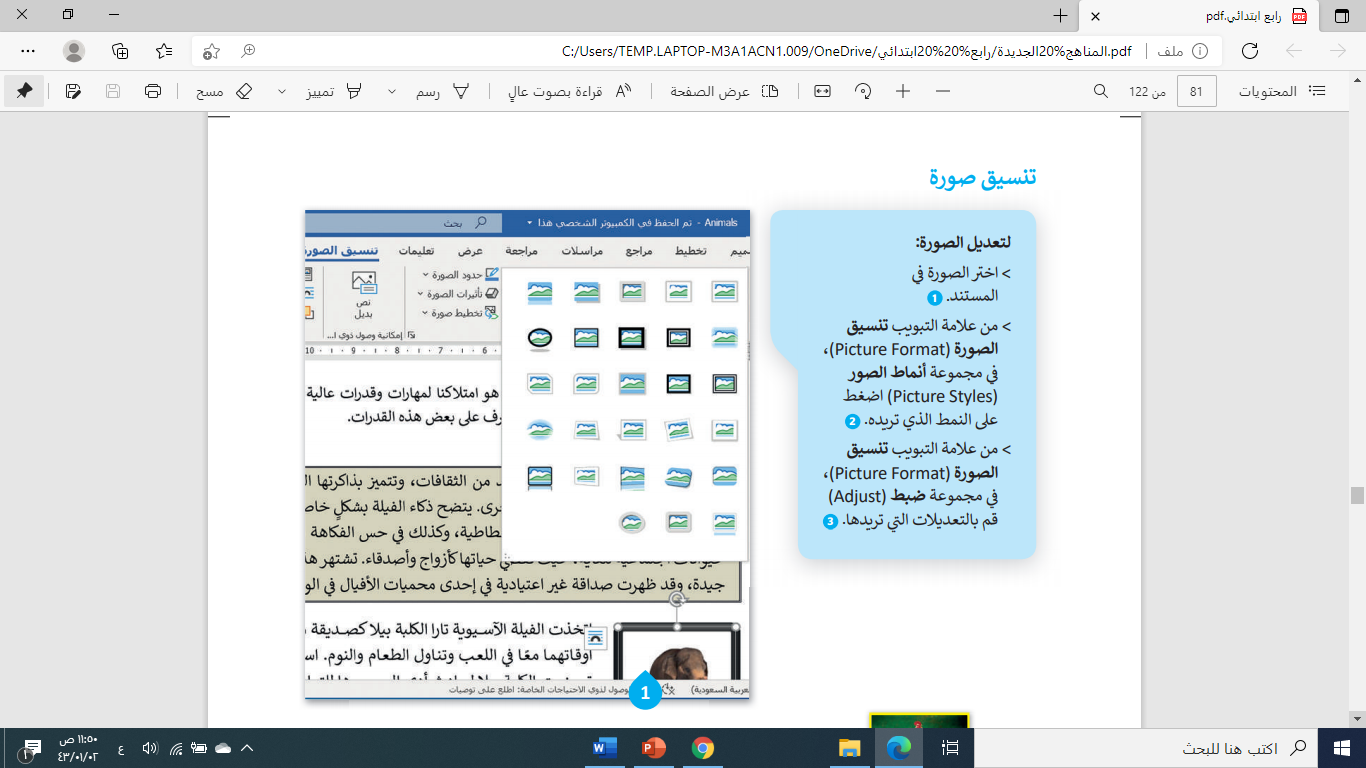 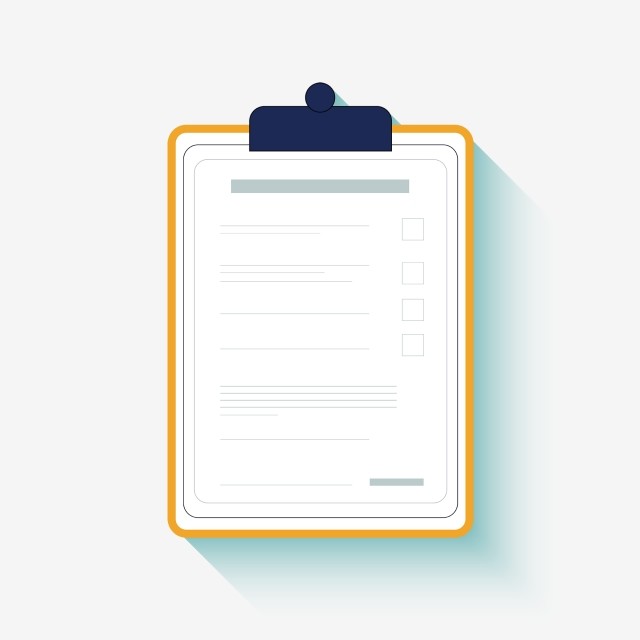 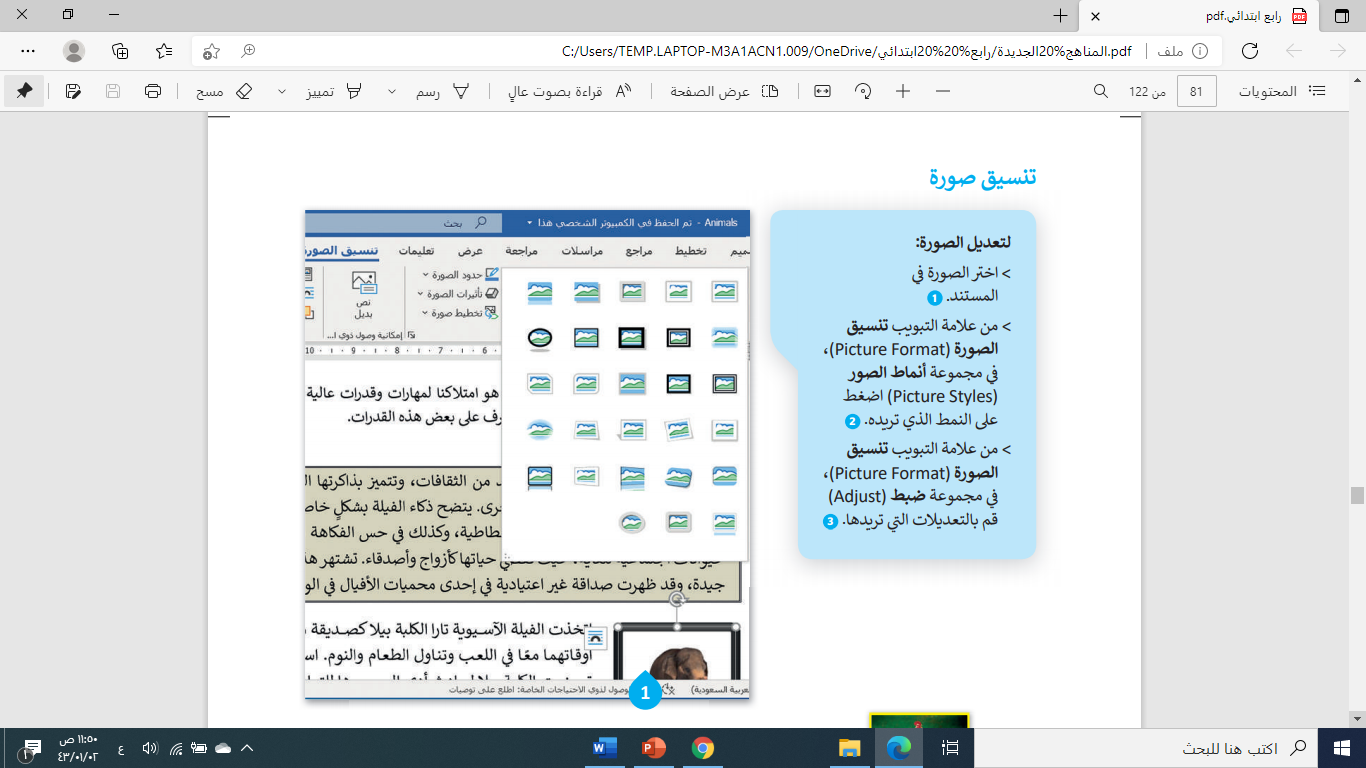 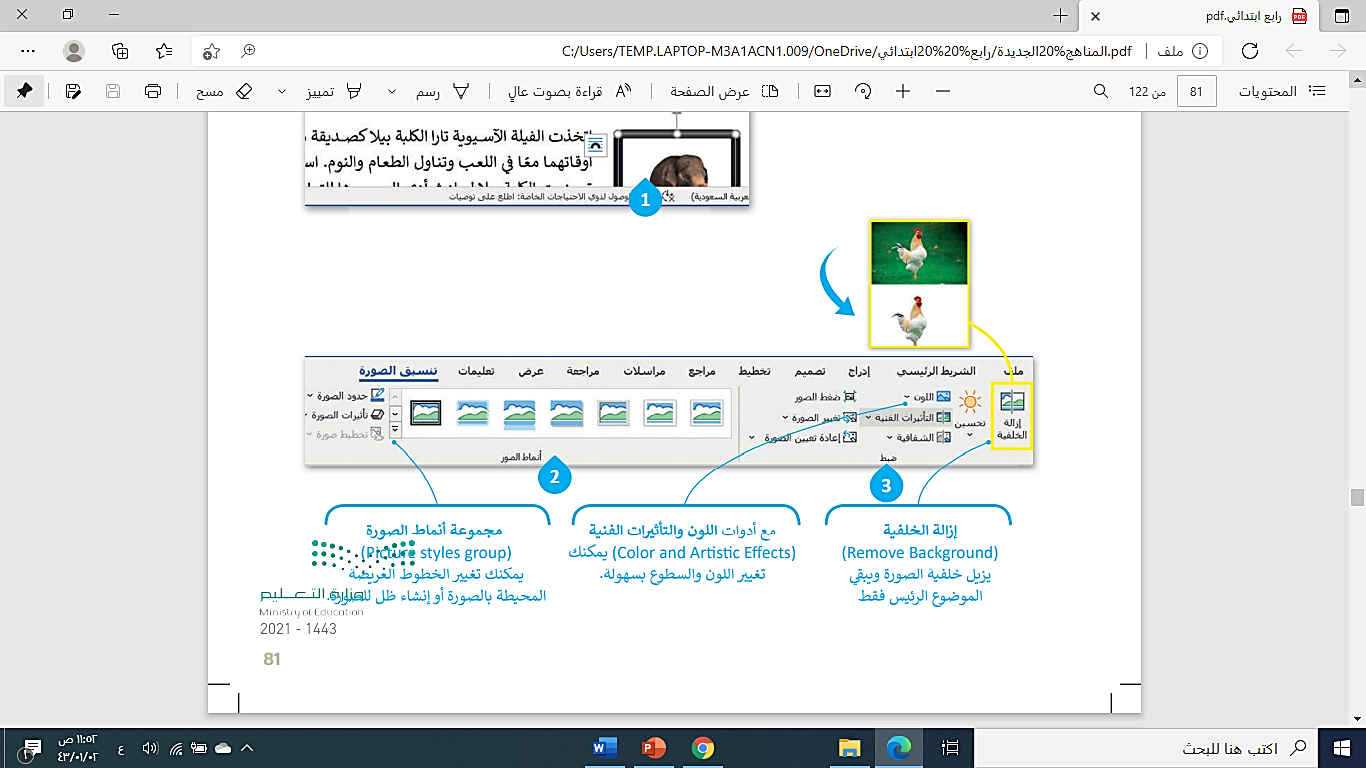 مجموعة أنماط الصورة 
يمكنك تغيير الخطوط العريضة المحيطة بالصورة أو إنشاء ظل للصورة
مع أدوات اللون والتأثيرات الفنية 
تغيير اللون والسطوع بسهولة
إزالة الخلفية 
يزيل خلفية الصورة ويبقي الموضوع الرئيسي فقط
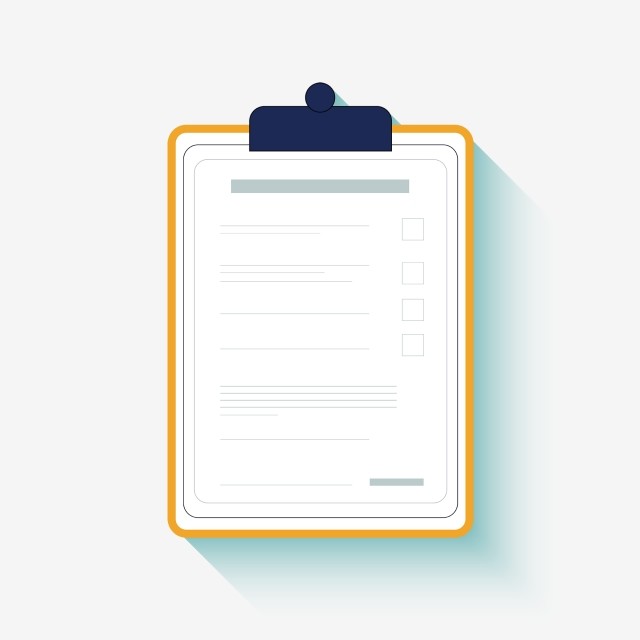 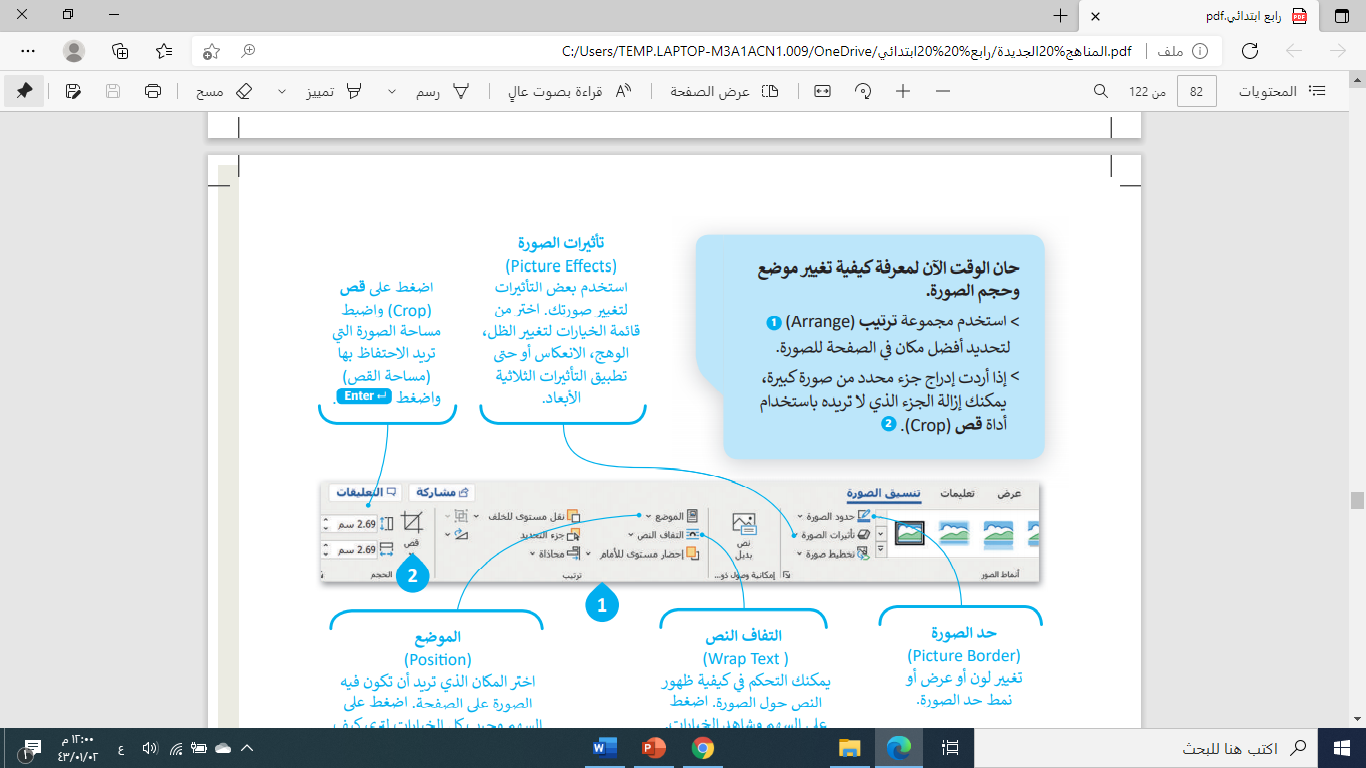 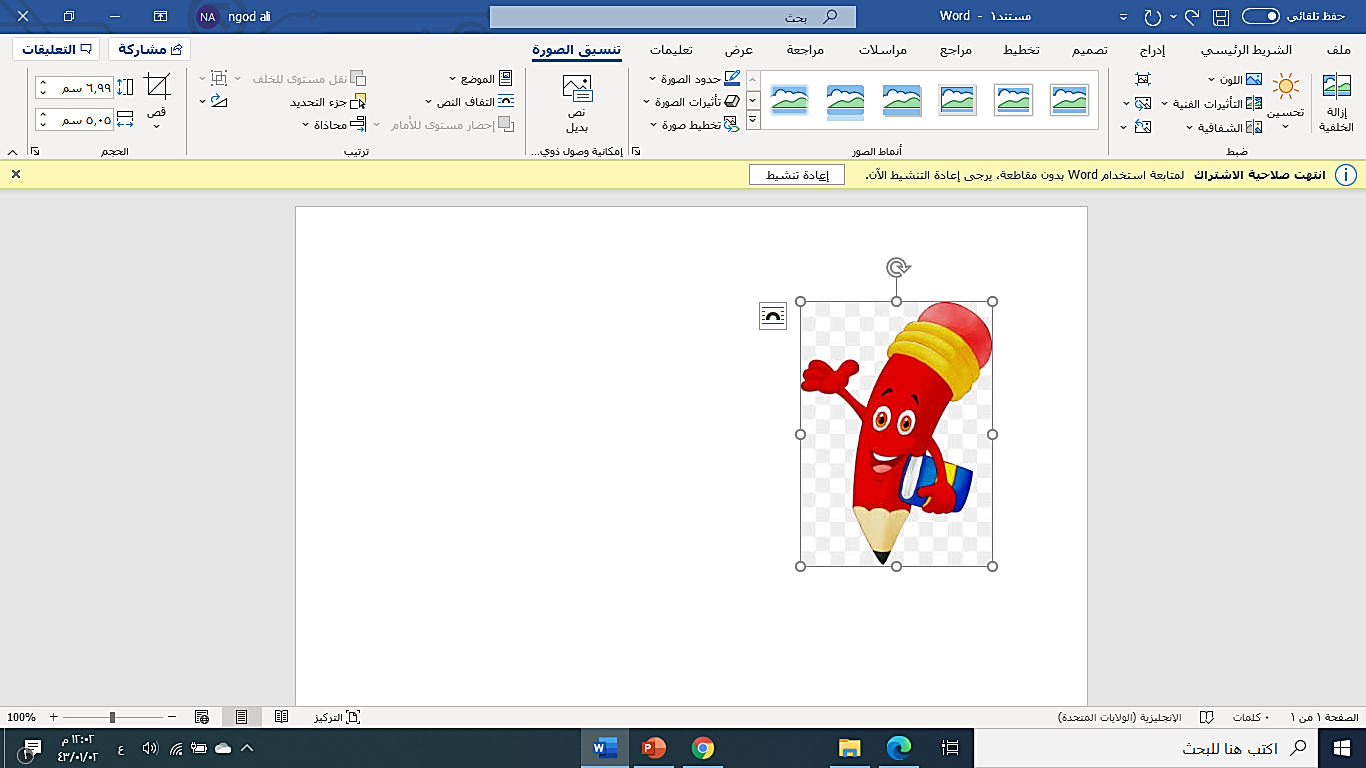 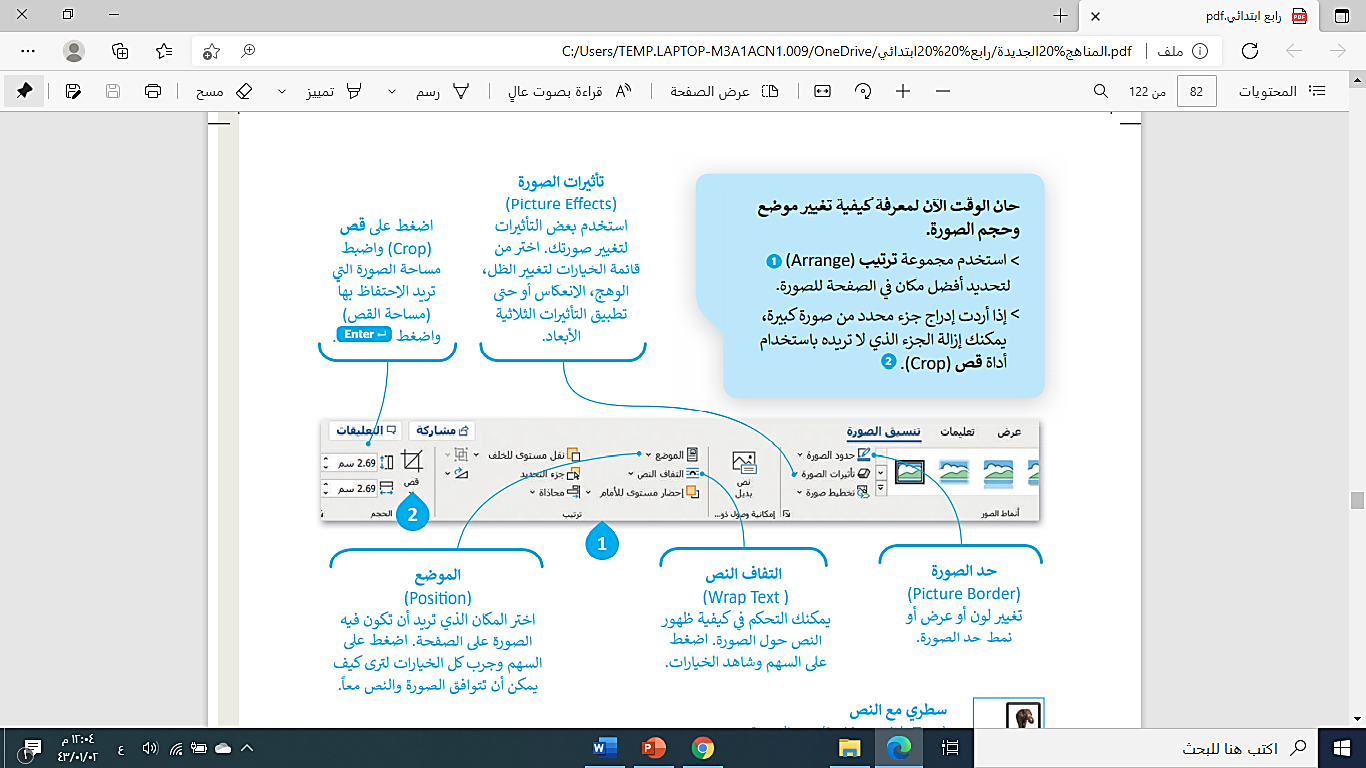 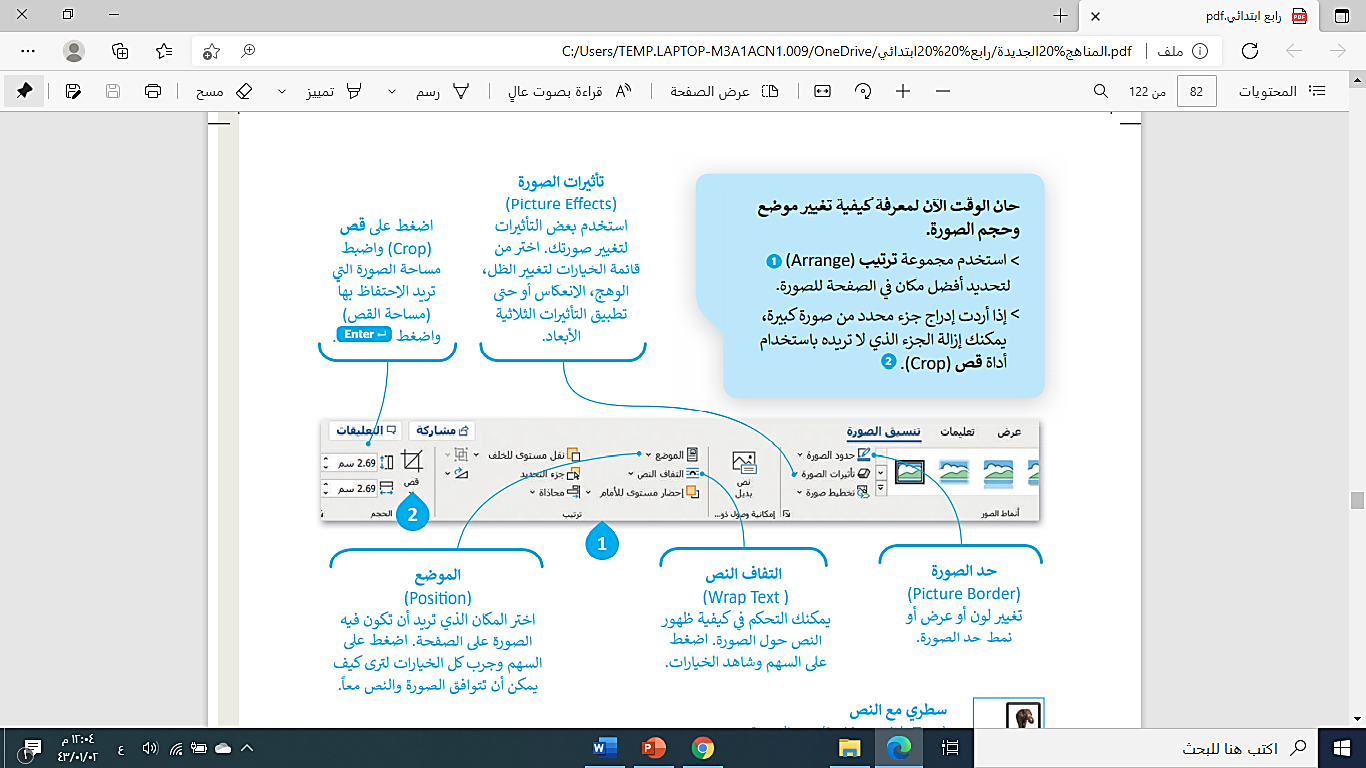 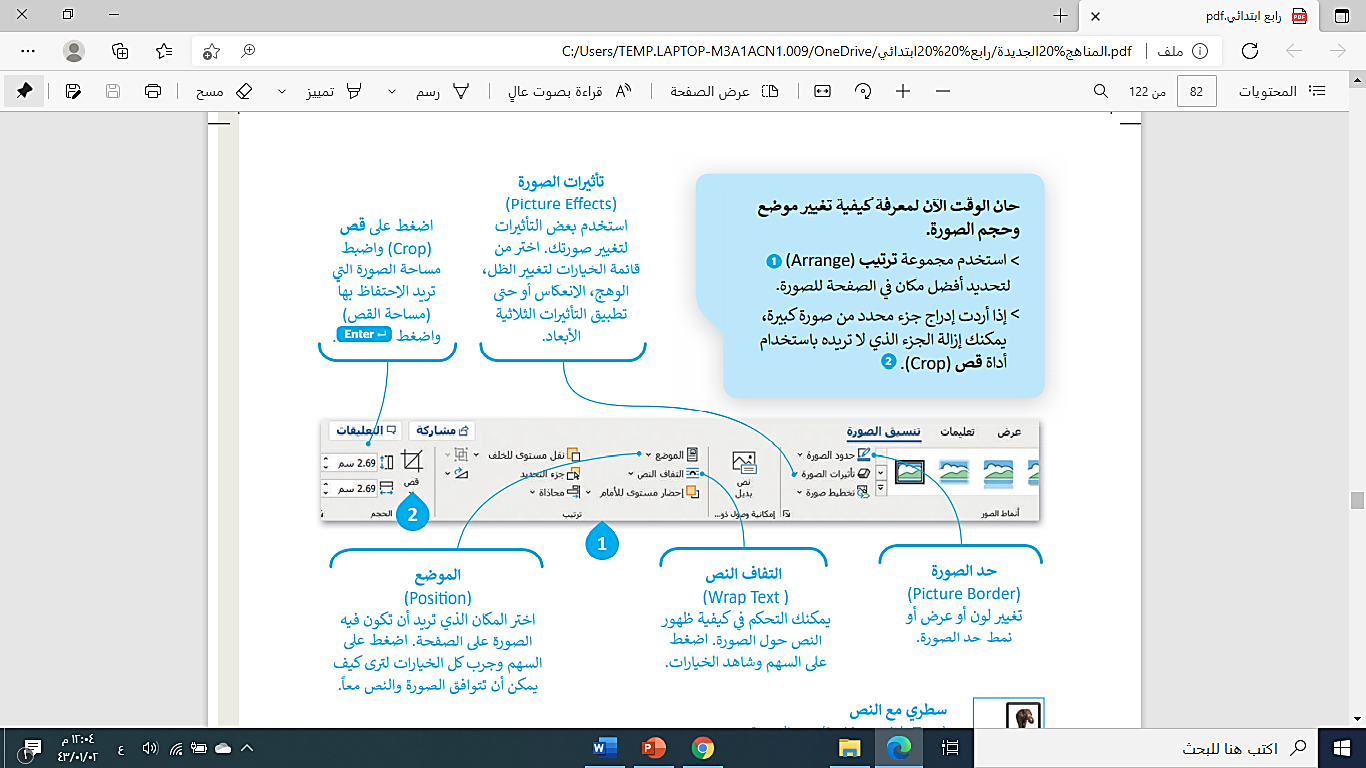 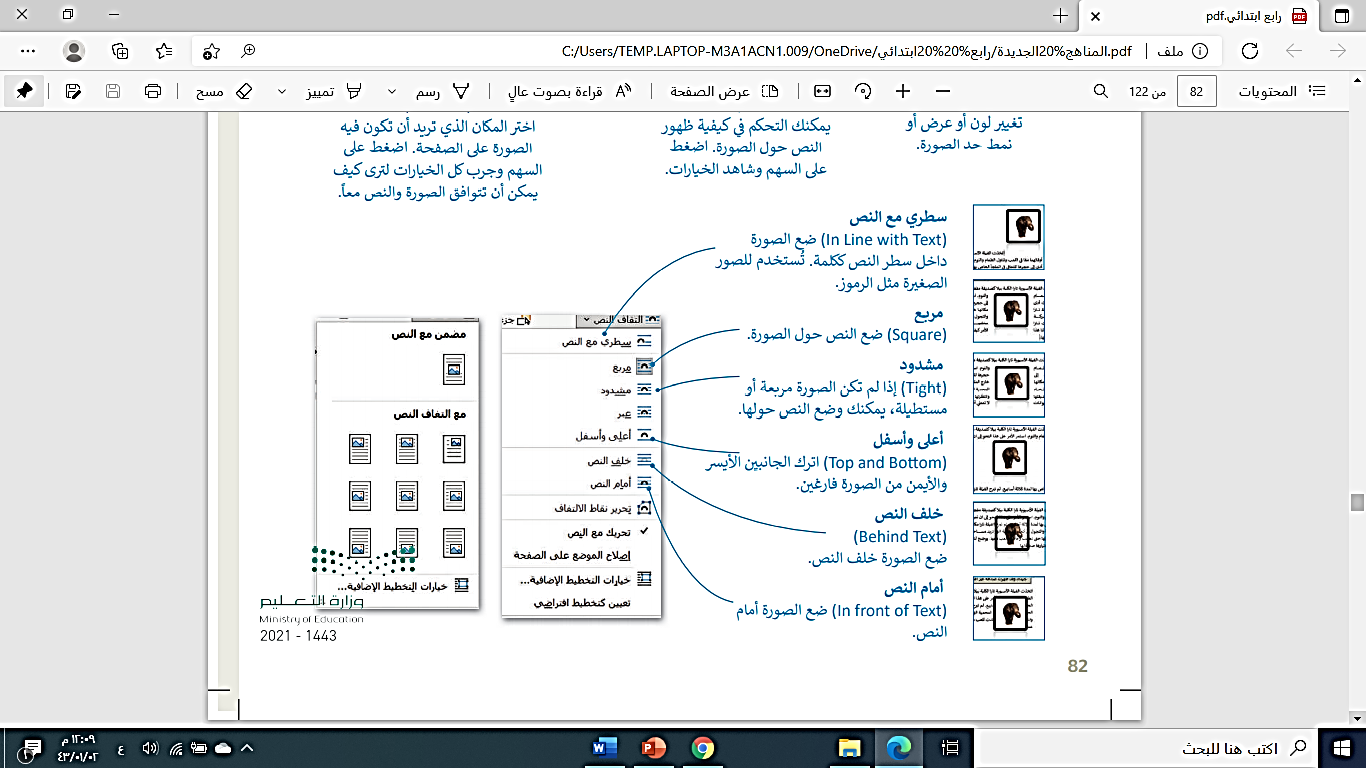 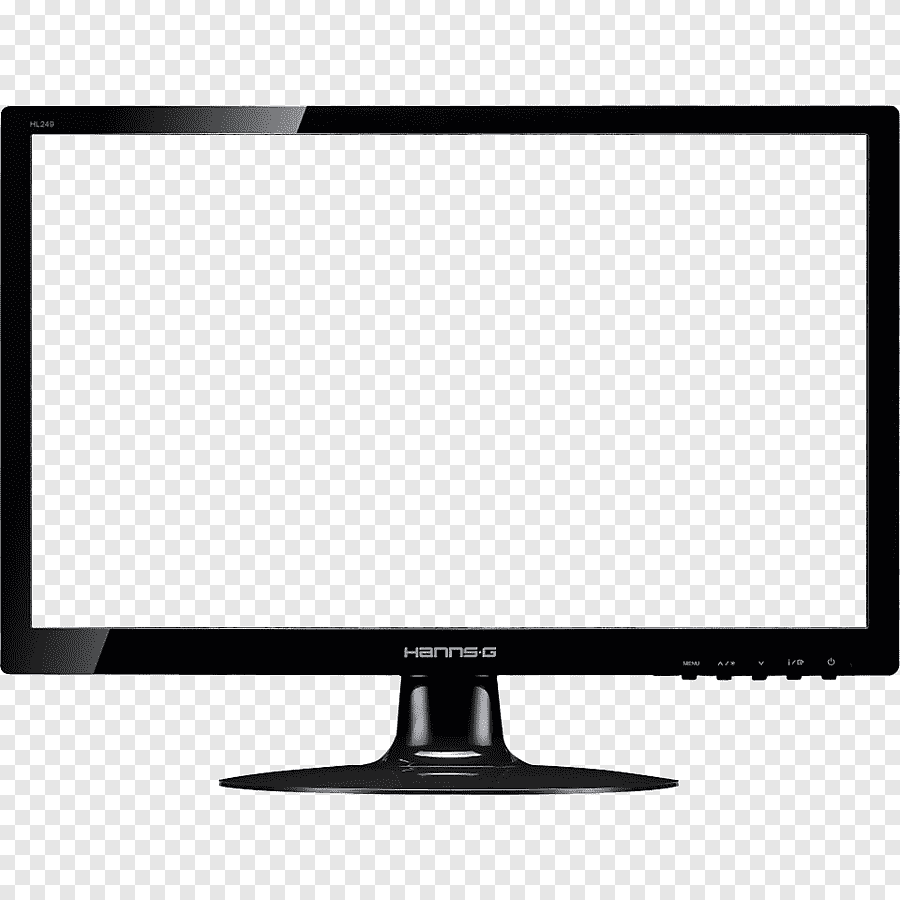 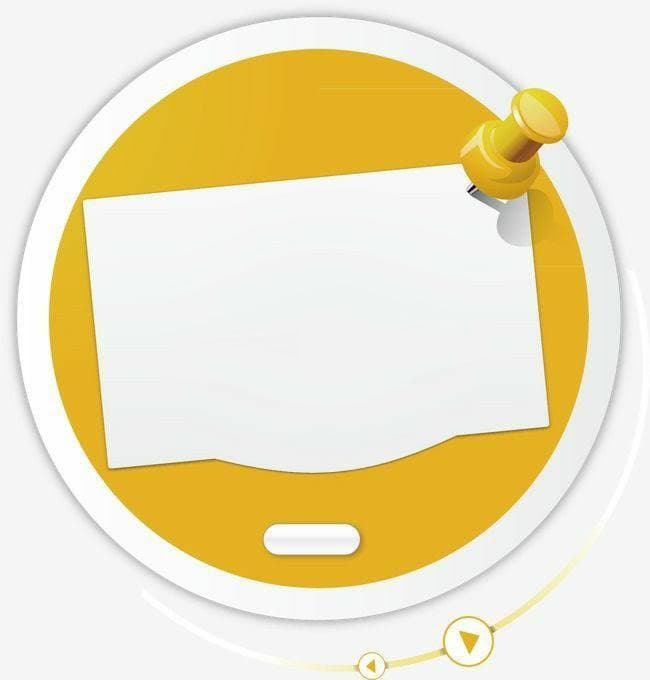 لنطبق معـــاً
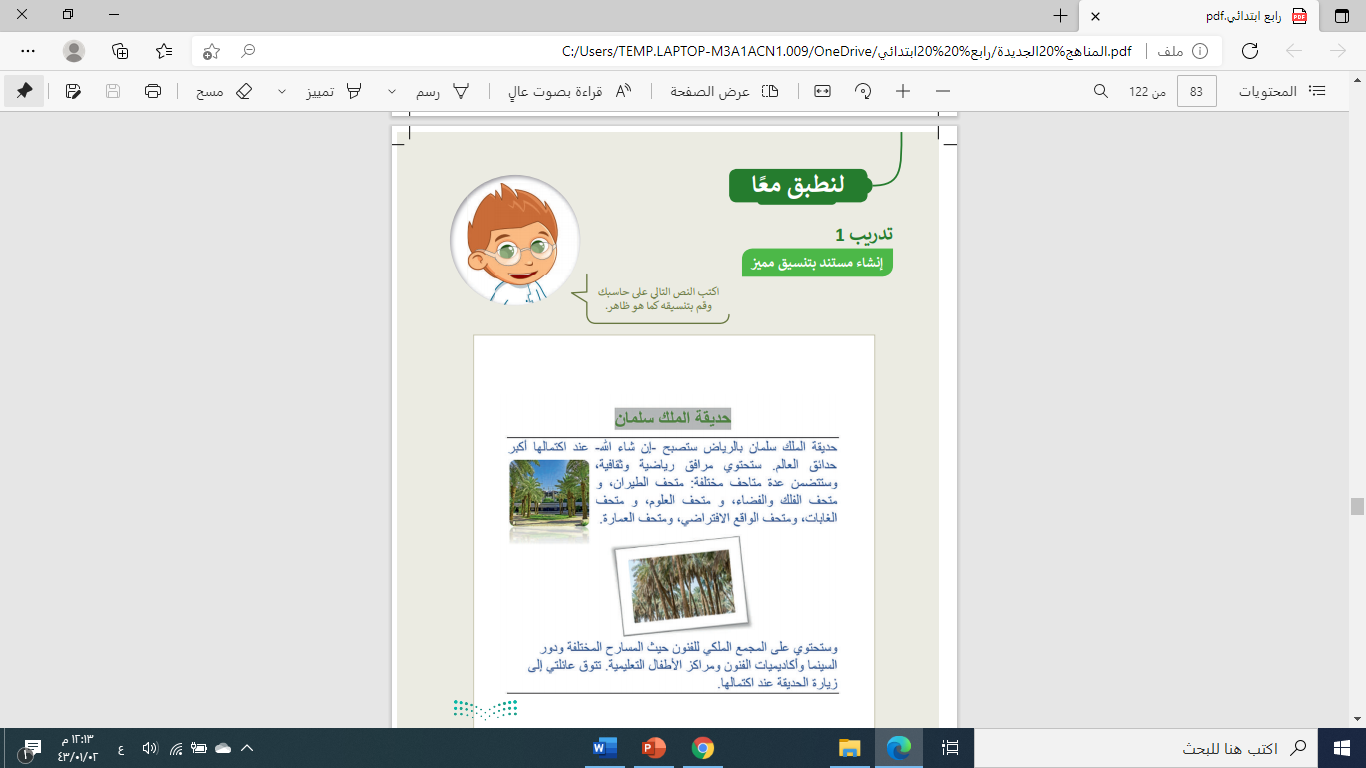 التطبيق
افتح الكتـاب
 صـ 83
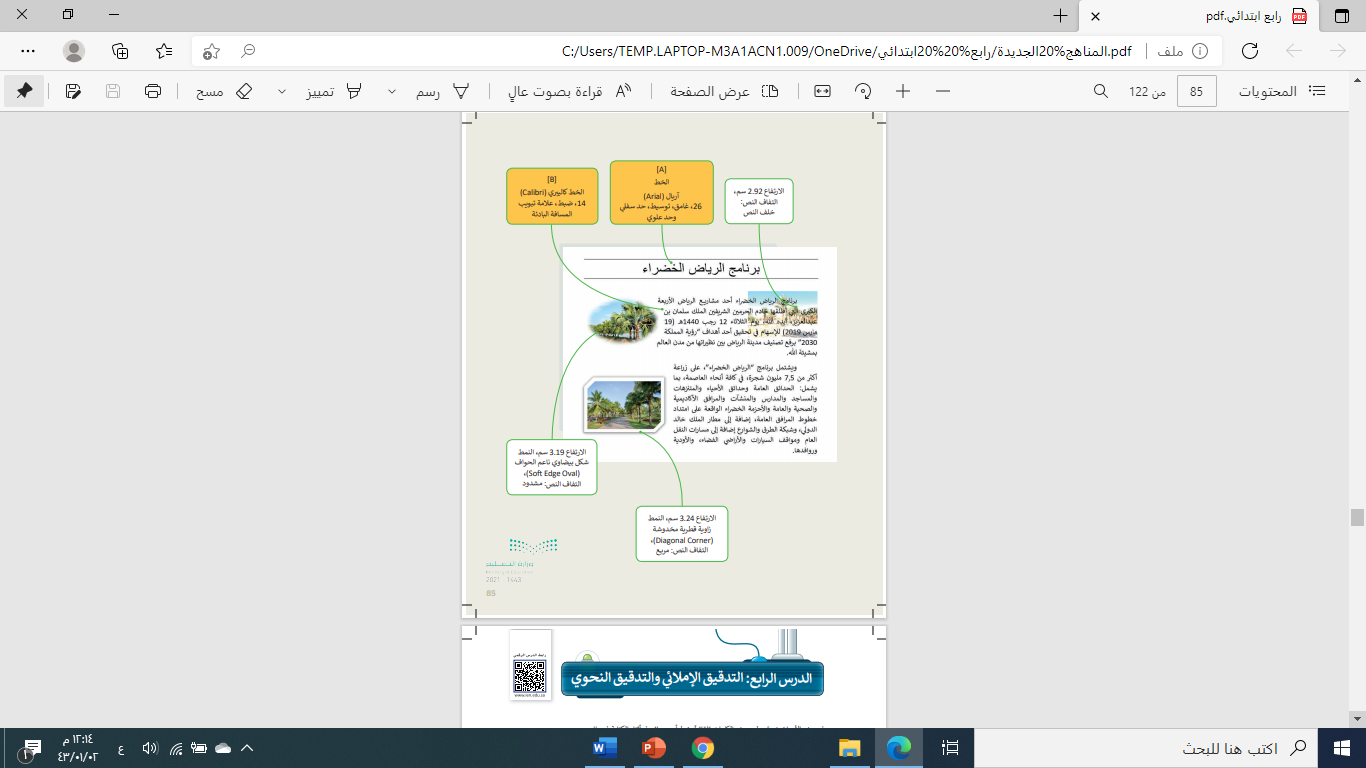 المهام الادائية
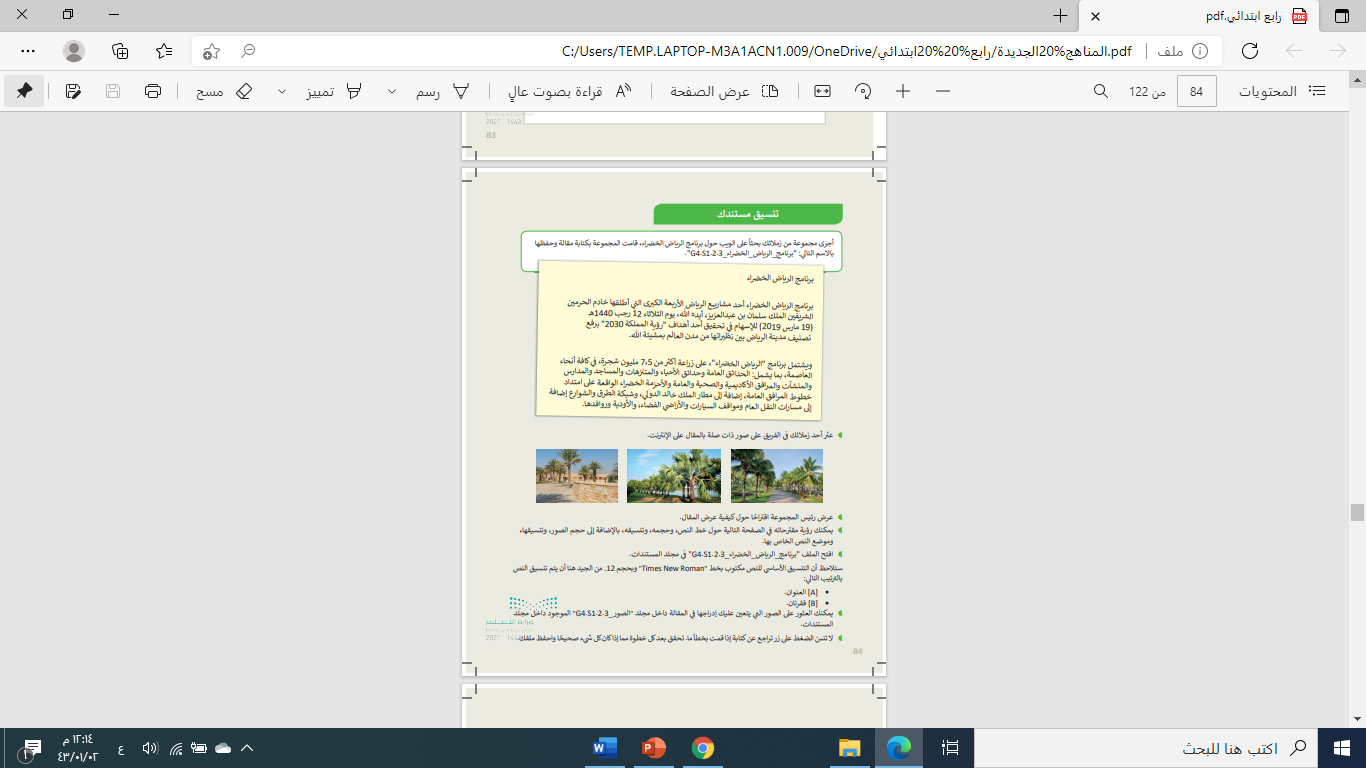 افتح الكتـاب
 صـ 84- 85